#WEBINARSUNIA
PROCTORING PARA LA EVALUACIÓN EN TIEMPOS DE COVID-19
Ponente: DAVID PUENTE BAUTISTA
Conductora: María Sánchez (Innovación UNIA)
Fecha: 01/06/2020
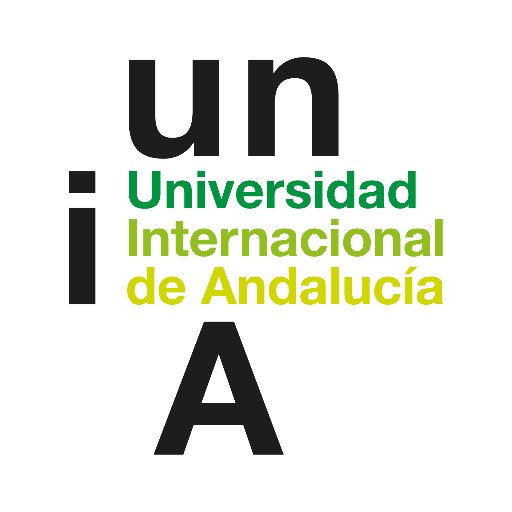 Webinars sobre e-learning, innovación y competencias digitales. Plan de formación, apoyo y reconocimiento al profesorado 2020-21

Área de Innovación (@uniainnova)/ Vicerrectorado de Innovación Docente y Digitalización. Universidad Internacional de Andalucía
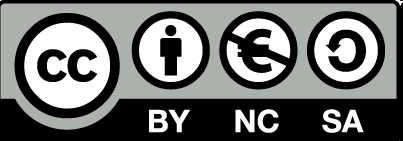 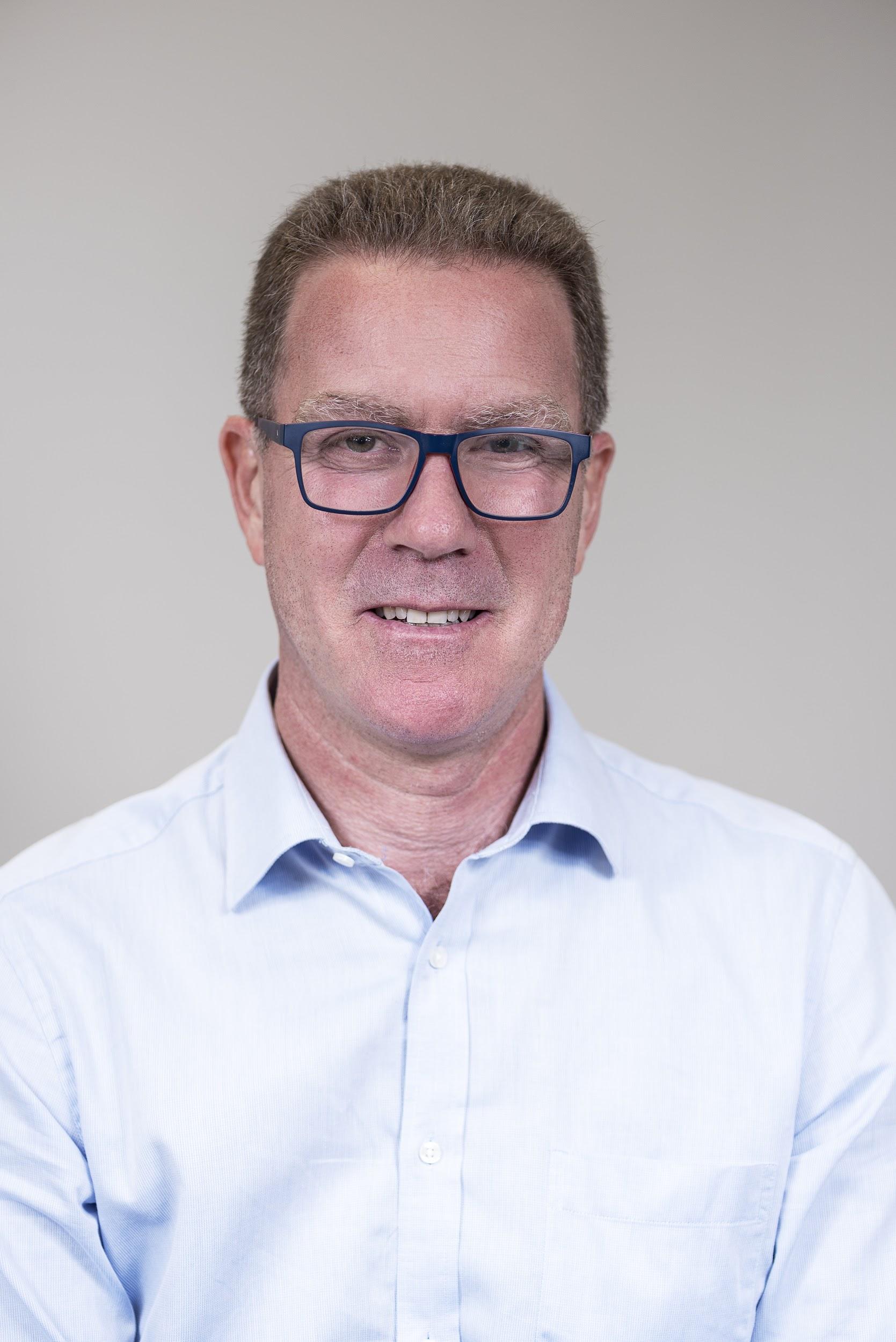 David Puente Bautista
Director de eLearning Media (empresa creada en 2009) y con más de 20 años de experiencia en el sector del eLearning.
Contenidos
Introducción al proctoring: Qué es y porqué viene a nosotros.
1
Posibles usos en evaluación continua y final. Ejemplos prácticos.
2
Tecnologías dedicadas al proctoring presentes en España y casos de éxito.
3
Demostración de una solución de proctoring
4
“Necesito estar seguro de que el estudiante es quién dice ser y que no hace trampas en el examen.”
1.	Introducción al proctoring: Qué es y porqué viene a nosotros.
Asegurar la identidad del estudiante
Es un concepto muy simple. Muy antiguo: La creencia de que la formación no presencial permite fácilmente el fraude.
Debemos asegurar que el estudiante es quien dice ser y que no hace trampas en el examen.
A partir de ahí...
Todo se complica...
¿Qué controlamos?
Detección facial.
Pantalla.
Gestos y pulsaciones del teclado.
Entorno.
Sonidos.
Pero ¿es suficiente?
¿Cómo lo hacemos?
Con un navegador adaptado.
Con extensiones o plugins.
Con grabación del escritorio.
Con grabación de vídeo de webcam u otras cámaras.
Con grabación de audio.
Con vigilación de persona física.
No es suficiente...
Problemas técnicos:
Aceptación de condiciones ¿cómo lograrlo?.
Requisitos técnicos.
Problemas “humanos”
Rechazo a ser “vigilados” fuera del aula física.
Derecho a la privacidad.
2. Posibles usos en evaluación continua y final. Ejemplos prácticos.
3. Tecnologías dedicadas al proctoring presentes en España y casos de éxito.
Tecnologías presentes en España
RESPONDUS LOCKDOWN BROWSER Y MONITOR
PROCTORIO
Probablemente la solución de proctoring más veterana y con mayor difusión. Dos productos:
Respondus LockDown Browser
Respondus Monitor
Solución de proctoring que requiere ciertas extensiones de Google Chrome.
Diferentes opciones de proctoring, incluyendo la supervisión en vivo y la revisión profesional de técnicos de Proctorio de las pruebas realizadas por los estudiantes, además de opciónes de detección del plagio.
Tecnologías presentes en España
PROCTOREXAM
SUMADI
Más de una cámara.
Google Chrome y extensiones.
Vídeo en vivo y grabado.
Google Chrome y extendiones.
Multiidioma.
Detección Facial y captación de patrones de escritura.
4. Demostración de una solución de proctoring
Mi experiencia comenzó hace más de 10 años...
Conocía Respondus 4, para crear exámenes de forma sencilla en diferentes LMSs.
Comencé a distribuir esa solución…
… y existía Respondus LDB y Monitor
Gritar en el desierto… literalmente.
Créditos
Presentación diseñada a partir de plantilla adaptada de Slidesgo, con iconos de Flaticon e imágenes e infografías de Freepik
Fuentes usadas: Arial 
Colores usados:
#434343
#999999
#d6d64d
#93c01f
#f6ff87
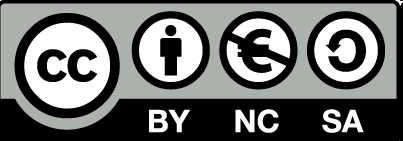 Contenido publicado bajo licencia Creative Commons: Reconocimiento-NoComercial-SinObraDerivada 4.0 Internacional (CC BY-NC-ND 4.0)